Dark matter searches
In signature with missing transverse energy at colliders
Ellen Ivarsson Biebel   |   Advanced Particle Physics 2025
Motivation
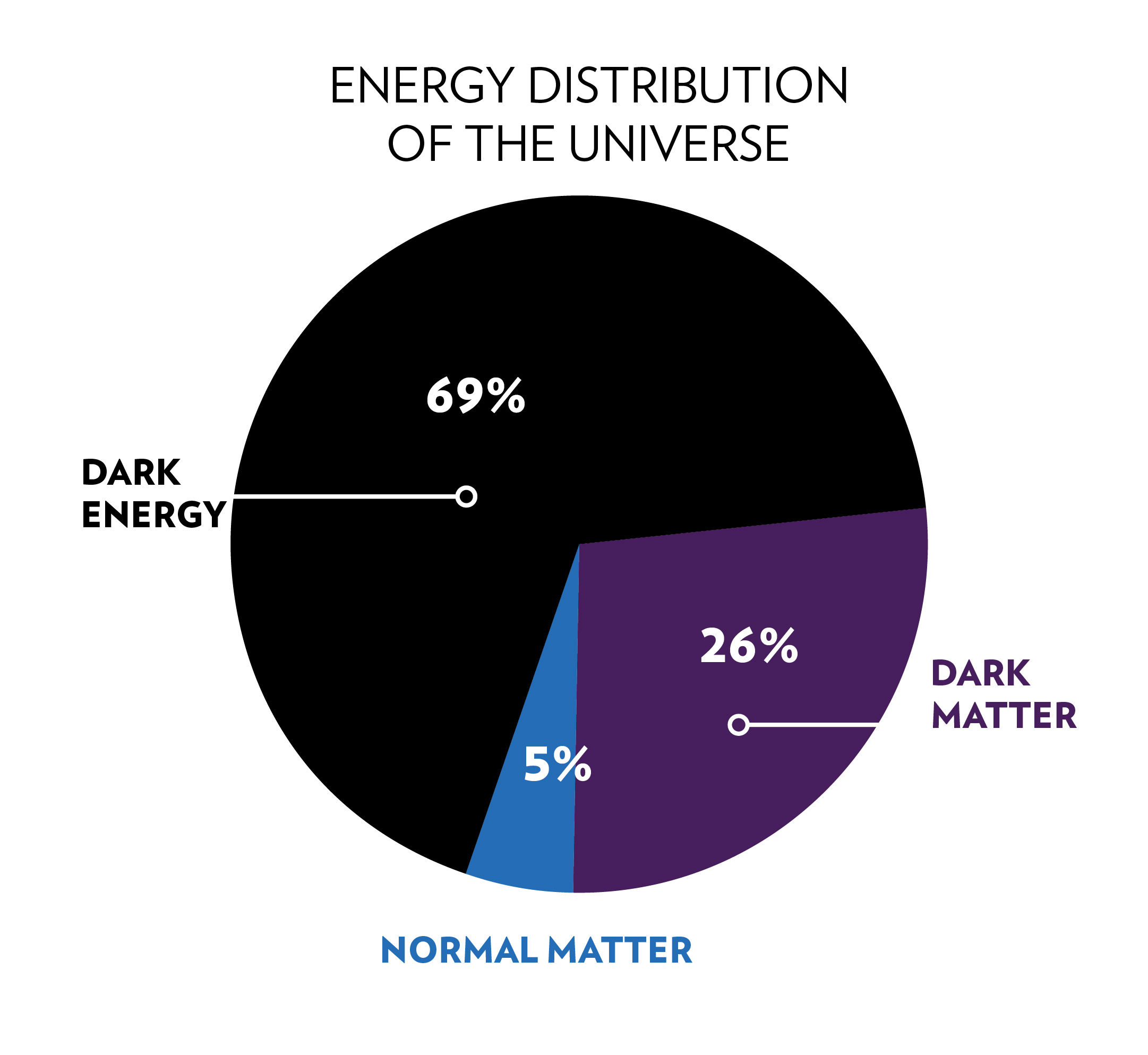 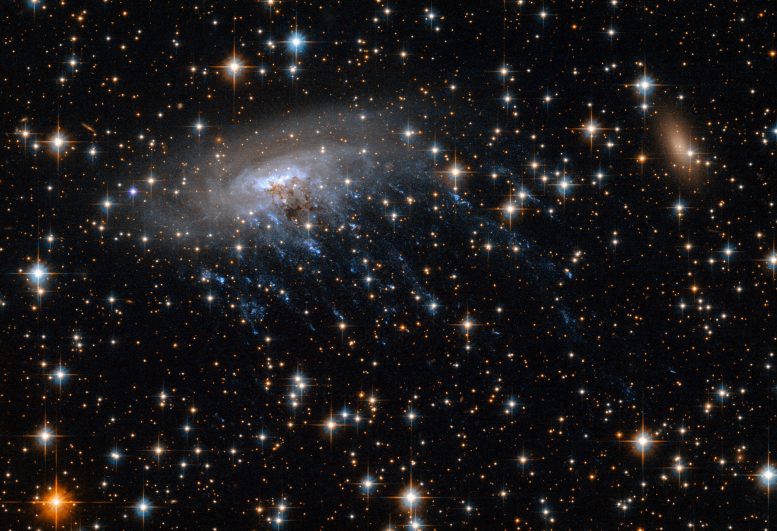 Credit: NASA, ESA; NASA, ESA, CXC
2
References: 1
Detection of dark matter
Problem: DARK matter – invisible to colliders

Solution: Missing transverse energy (MET)
3
References: 2, 3
Content
Theory
Experimental signatures
Experimental searches
Mono-jet
Mono-photon
Mono-W/Z
Mono-Higgs
Results
Complementarity and future
4
Theory
Generality vs. Plausability
Less assumptions  - fewer new parameters
Want to agree with well-established principles

Effective Field Theories (EFTs)
Simplified Models
5
References: 2, 3
Effective Field Theories (EFTs)
DM only new BSM particle kinematically accessible 
Contact interaction between DM and SM
Λ – Effective supression scale
 χ - A spin-1/2 DM particle
Example: Axial-vector operator
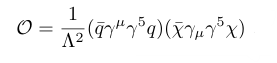 6
References: 2, 3
Simplified models
If the mediator is BSM and kinematically accessible
Axial-vector
Vector
Pseudoscalar
Scalar
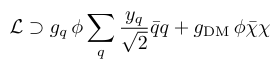 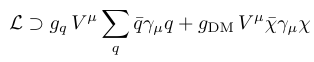 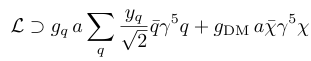 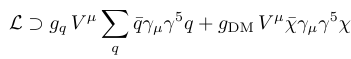 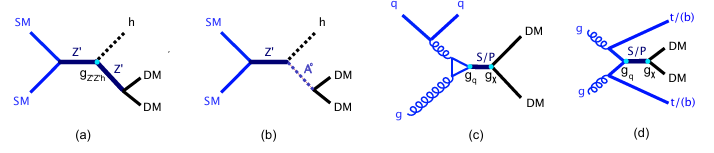 7
References: 2, 3
Experimental signatures
Missing transverse energy (MET)
Pseudorapidity
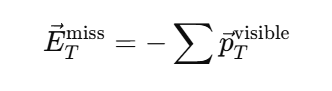 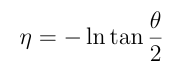 Visible particles
Transverse momentum
8
References: 2, 3, 4, 5
Experimental searches
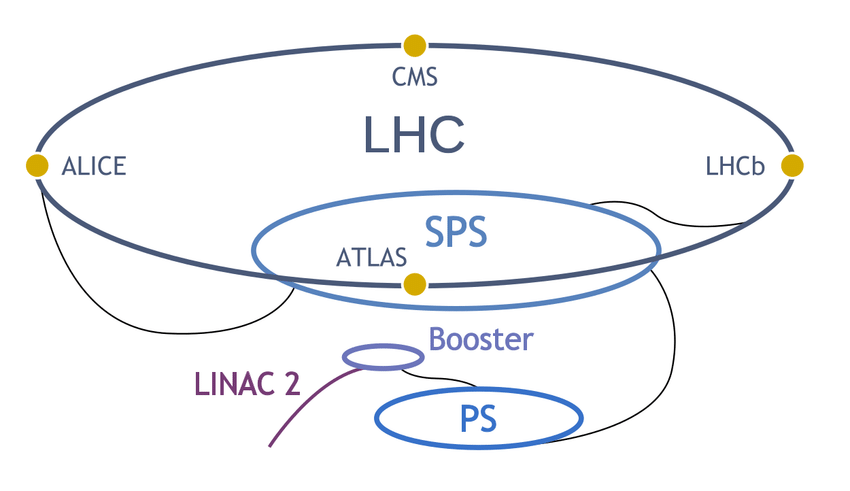 Searches at ATLAS and CMS
Multiple search channels
Visible particles - SM
Ref: ResearchGate
9
References: 2, 3, 4
Mono-jet, Mono-Higgs, Third generation quarks
Mono-jet
Mono-Higgs
Third gen. quarks
QCD – jets
ETmiss  > 200 GeV
pT > 250/100 GeV
|η| < 2.4/2.5
Background from leptonic Z and W decay
10
References: 2, 3, 4
Mono-V
Mono-Z
Mono-photon
Mono-W
ν adds to Etmiss
Mono-lepton
pT > 145 GeV
|η| < 1.44
ETmiss  > 130 GeV
Background – jet misidentification
Generally clean signal
Background can be suppressed
11
References: 2, 3, 4
Results
CMS
ATLAS
Mono-jet: SM consistent
DM excluded up to 585 GeV
Axial vector mediators excluded up to 2.1 TeV
Mono-Higgs: SM consistent
Can limit cross-sections for the different models
Mono-jet: SM consistent
Vector mediators excluded up to 1.95 TeV 
DM up to 5 GeV
Scalar mediators up 100 GeV
DM up to 9 GeV
Pseudoscalar mediators up to 430 GeV
DM up to 550 GeV
12
References: 6, 7, 10, 13
Results
CMS
ATLAS
Mono-photon: SM consistent
Exludes axial-vector and vector mediators below 750-1200 GeV
DM 230-480 GeV
Mono-W/Z: SM consistent
Excludes vector mediators up to 650 GeV
DM up to 250 GeV
Mono-photon: SM-consistent
Exclude extra-dimensional Planck-scales between 1.65 and 1.71 TeV
Mono-W/Z: SM consistent
Scalar and Pseudoscalar mediators between 80 and 400 GeV excluded
Axial vector and vector mediators excluded up to 1.5 TeV
13
References: 8, 9, 12
Complementarity
Indirect detection
Collider experiments
Direct detection
Using accelerators to collide particles to create and investigate dark matter
Dark matter collides with ordinary matter in underground experiments
Searches for annihilation and decay of dark matter in gravitational potential wells
Different searches are good for different things and should be used to complement each other
14
References: 2, 3
Future
HL-LHC  -  more statistics
FCC or muon collider – higher energy searches
15
References: 2, 3
Summary and conclusion
MET is a powerful tool
There are several theoretical models
There are several experimental search channels
No significant activity over background
We can exclude DM particles and mediators below certain energies
We complement collider experiments with direct and indirect searches
HL-LHC will provide more statistics
16
References
Fermilab. Dark matter and dark energy. 2020. accessed 21/05-25
Boveia, Antonio and Doglioni, Caterina. Dark Matter Searches at Colliders. 2018. Arxiv: [1810.12238v1]
Kahlhoefer, Felix. Review of LHC Dark Matter Searches. 2017. Arxiv: [1702.02430v2]
Alam Malik, Sarah. Search for dark matter at the LHC using missing transverse energy. 2012. Arxiv: [1206.0753]
Daw, E. Lecture 7 - rapidity and pseudorapidity. 2012
17
References
The ATLAS collaboration. 2013. Search for dark matter candidates and large extra dimensions in events with a jet and missing transverse momentum with the ATLAS detector. Arxiv: [1210.4491v2]
CMS - collaboration. Search for dark matter produced with an energetic jet or a hadronically decaying W or Z boson. 2017
ATLAS Collaboration. Search for dark matter at in final states containing an energetic photon and large missing transverse momentum with the ATLAS detector. 2017. The European Physical Journal C
18
References
CMS Experiment. Search for Dark Matter and Large Extra Dimensions in pp Collisions Yielding a Photon and Missing Transverse Energy
 ATLAS Collaboration. Jetting into the dark side: a precision search for dark matter. 2020
ATLAS Collaboration. Search for dark matter in events with a hadronically decaying vector boson and missing transverse momentum with the ATLAS detector. 2018. Arxiv: [1807.11471]
19
References
CMS Collaboration. Search for dark matter in proton-proton collisions at 8 TeV with missing transverse momentum and vector boson tagged jets. 2017. Arxiv: [1607.05764]
ATLAS Collaboration. Search for dark matter in events with missing transverse momentum and a Higgs boson decaying into two photons with the ATLAS detector. 2021. Arxiv: [2104.13240]
20